Health Care Coverage for Immigrant Families: Challenges & Opportunities
Betzabel Estudillo
Health Policy Coordinator
California Immigrant Policy
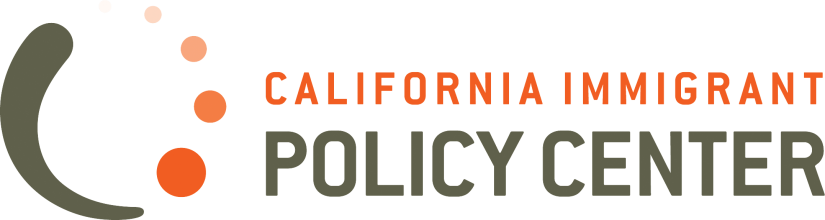 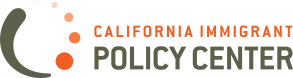 Founded in 1996, CIPC is a non-partisan, non-profit statewide organization that seeks to inform public debate and policy decisions on issues affecting the state’s immigrants and their families in order to improve the quality of life for all Californians. CIPC engages in policy advocacy, and also provides technical assistance, training and education on immigrant issues.
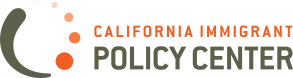 Immigrants in the U.S.
41 million immigrants nationwide
11 million undocumented immigrants nationwide
~ 10 million immigrants in CA
~ 919,000 immigrants in AZ

Deportation Raids
More than 2 million deportations 
under the Obama Administration
Central American refugee deportations
Fear and mistrust in immigrant 
communities
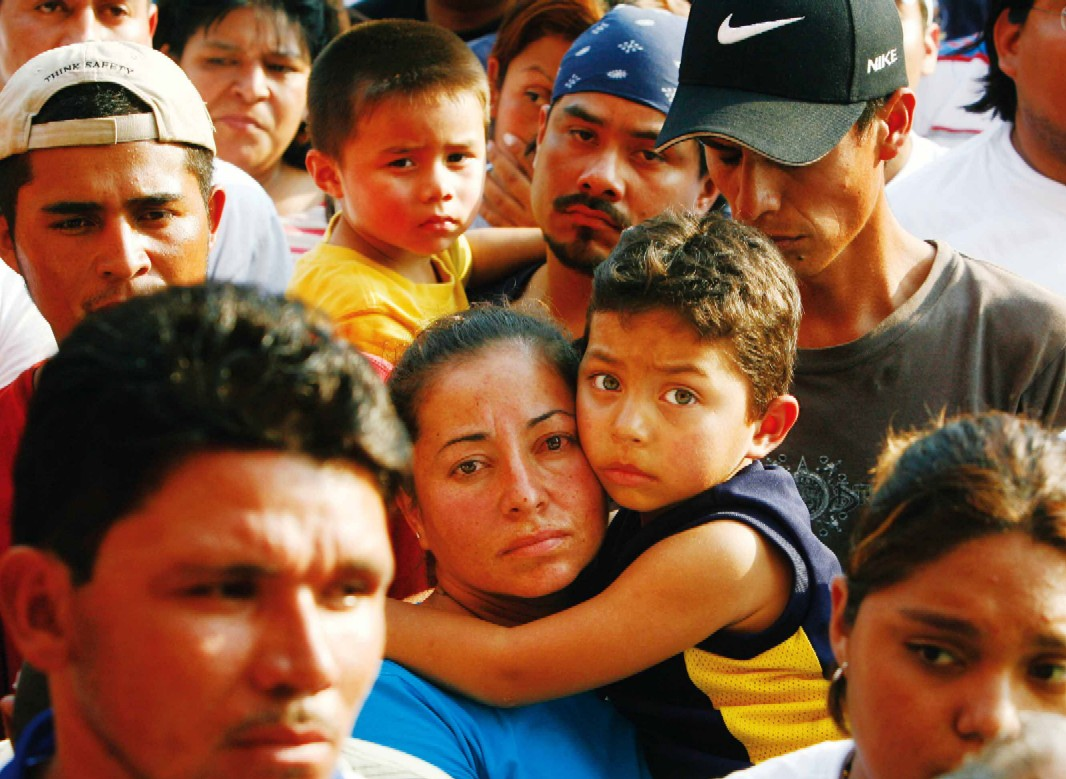 Source: U.S Census, 2013
What does healthcare access look like for immigrants?
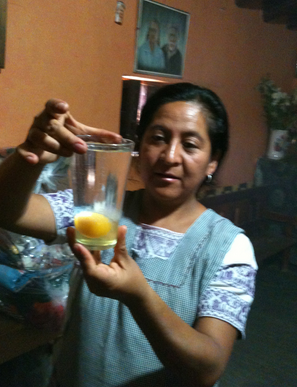 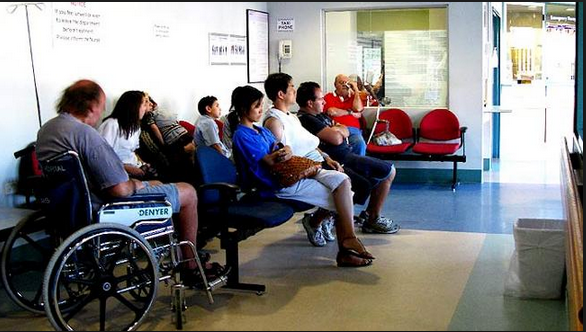 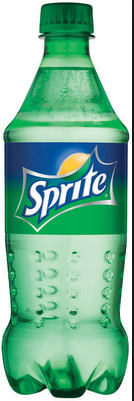 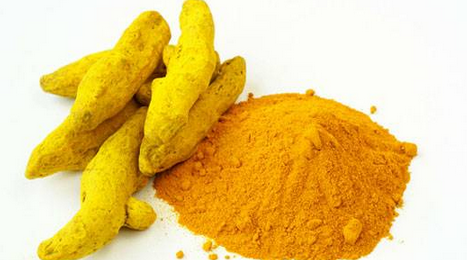 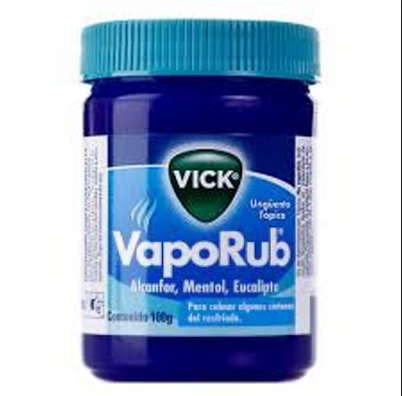 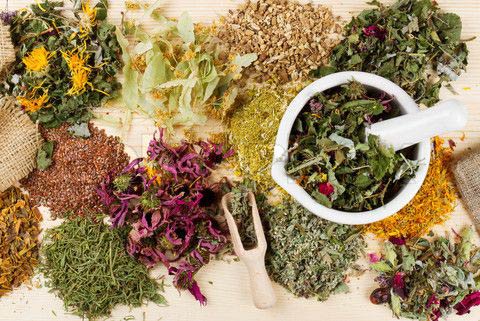 Implementation of the ACA in California
CA has been shifting to a health care system that meets the 'quadruple aim’: reducing costs, providing better care, and reducing disparities
  State Marketplace – Covered California
  Expansion of Medicaid (Medi-Cal)– Beginning January  1, 2014,  all low-income childless adults including qualified immigrants and PRUCOL are eligible for full-scope Medi-Cal, if they meet the income requirement.
[Speaker Notes: Working from the federal standards and going beyond, California has chosen to operate its own exchange (Covered California) to expand and streamline its Medi-Cal  program, fine tuning the exchange marketplace and setting standards for employer coverage. 

Covered CA is an "active purchaser" with the ability to negotiate the best value for California consumers and with strong conflict-of-interest provisions so that the health industry isn't on both sides of the bargaining table.
 
Enrollment in California’s health insurance program for low-income individuals, Medi-Cal, grew by 35% between 2013 and 2014 under the Affordable Care Act (ACA).

California has been a Leader in Medicaid Enrollment under the ACA]
Immigrants and the ACA
Eligibility 
  All lawfully present immigrants are eligible for the ACA and financial assistance (Deferred Action  for Childhood Arrivals recipients are not eligible) 
 Undocumented immigrants are not eligible to purchase coverage through our state’s exchange Covered CA or receive comprehensive coverage through full scope Medi-Cal 
 Challenges  
 Mixed status families – confusion about eligibility, fear, lack of information.
 Complexity of U.S. healthcare system
 Undocumented people and DACA recipients were wrongfully charged a tax penalty for not having health insurance
DACA Demographics
What is DACA?
  UC Berkeley Labor Center/UCLA Center for Health Policy Research Report Study (February 2014) 
  154,000 Californians granted deferred action under DACA (December 2013)
  Estimated that up to 125,000 would be eligible for Medi-Cal
  Many DACA recipients in CA will likely remain uninsured because they do not qualify for or will enroll in Medi-Cal or will lack access to affordable private coverage
Current Data: 
  DACA Recipients in CA: 362, 017 (September 2015) 
  DACA Recipients in AZ:  42,009 (September, 2015)
[Speaker Notes: An estimated 937,000 individuals nationally were eligible for the DACA program when it began in 2012
To date, roughly 665,000 people have received DACA. 
California has more individuals eligible for the DACA program than any other state
Estimated that up to 125,000 (81%) are eligible for Medi-Cal ( high estimate since DACA recipients may be able to secure job that provide health coverage) 
Nationwide Survey (NILC/Center for American Progress/Tom K. Wong)- A number of early surveys show that DACA has improved the lives of its recipients, and economic impact analyses have found that wages rise as recipients gain work authorization, get jobs that better match their skills and training, and invest more in higher education.]
Taking the ACA out of DACA
President Obama’s announcement to exclude DACA individuals from the Affordable Care Act (ACA)
 U.S. Department of Health and Human Services (HHS) specifically excluded DACA recipients from eligibility for health insurance through federal Medicaid and the Marketplaces (with or without subsidies) 

 Not subject to the individual 
mandate
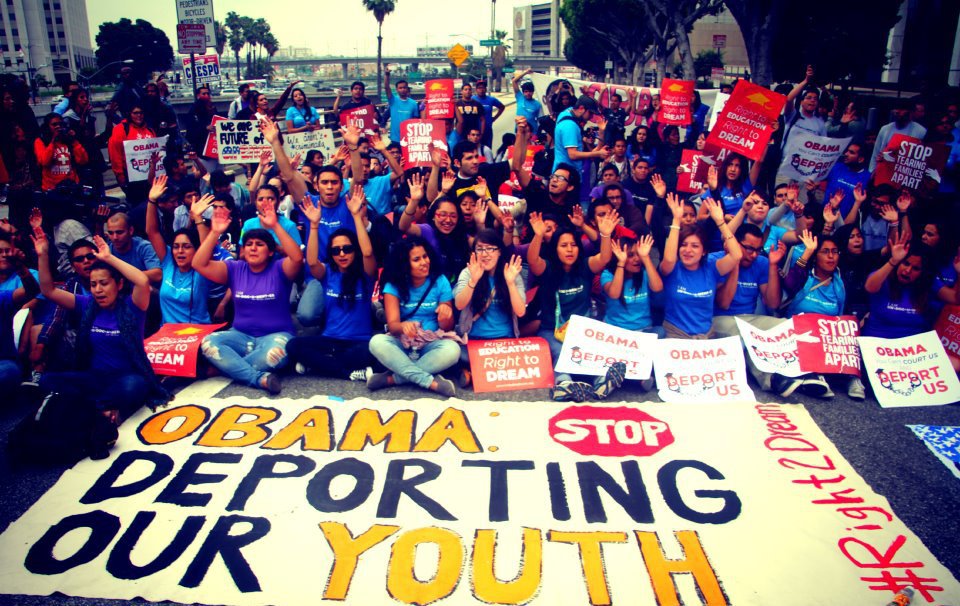 Photo Credit: Pocho-One Photography
[Speaker Notes: Although the USCIS considers individuals granted DACA to be lawfully present in the U.S.,10 the U.S. Department of Health and Human Services (HHS) specifically excluded them from eligibility for health insurance through federal Medicaid and the Marketplaces, with or without subsidies
As a result of being excluded from the HHS definition of “lawfully present,” they are explicitly exempt from the ACA’s requirement to have insurance]
DACA & Medi-Cal
Medi-Cal Expansion— Starting January  1, 2014,  all low-income childless adults including qualified immigrants and PRUCOL are eligible for full-scope Medi-Cal, if they meet the income requirement.  
 DACA individuals are eligible for full-scope Medi-Cal, if they meet the income requirement.
How is this true? 
 In California DACA status is considered Permanently Residing in the U.S. under the Color of Law (PRUCOL) and are eligible for state-funded full-scope Medi-Cal benefits
[Speaker Notes: DACA recipients and undocumented people are excluded from purchasing health coverage and receiving tax credits through the Affordable Care Act. Therefore, they cannot buy and are not mandated to have health insurance through California’s marketplace, Covered California
California immigrants with DACA status are considered “Permanently Residing under the Color of Law” or PRUCOL, a category that is used by government benefit programs in California such as Medi-Cal.]
Challenges & Opportunities
DACA recipients unaware they may be potentially eligible for full-scope Medi-Cal 
  DACA recipients see healthcare as a privilege- culture shift in healthcare access 
  County eligibility workers unaware of DACA status and eligibility for Medi-Cal, or have provided incorrect information 
  DACA recipients concerns with applying due to fear of deportation (for extended undoc family members), public charge, and that it may hurt their chances of adjusting their status in the future 
  Opportunity to work with immigrant youth, advocates, immigrant rights organizations, and the Department of Health Care Services (DHCS)
  Key step towards ensuring that all Californians have access to healthcare
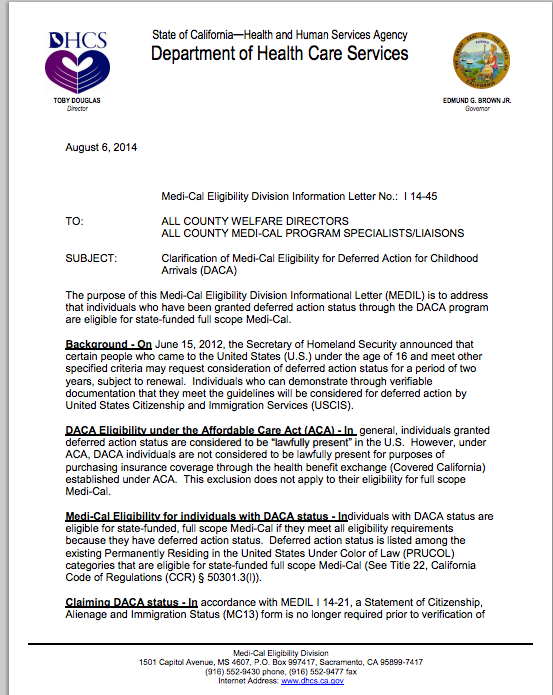 Medi-Cal Eligibility Division Information Letter No.: I 14-45
[Speaker Notes: Discuss the purpose of the MEDIL
Some Medi-Cal workers may not be aware that DACA recipients are eligible for Medi-Cal and may turn them away or discourage them from applying. If that happens, there is a state memo “MEDIL” that explains to the Medi-Cal worker that they are eligible for full-scope as a DACA recipient.  
They can print out the MEDIL document and bring it with them when they apply in person.]
Covered CA & CA Immigrants
An estimated 1.2 million, or 46%, of the 2.6 million Californians eligible for federal premium subsidies are Latino.
  Low Latino enrollment – During OE1 20% of those enrolled identified as Latina/o enrollment
  Challenges
Fear of deportation for undocumented family members 
Public charge 
Eligibility confusion 
Lack of cultural and linguistic competency
  The Marketing, Outreach, and Enrollment Assistance Advisory (Latino & Immigrant sub group) was formed in response to the low enrollment numbers of Latinos and to address the challenges and need of immigrant families
Covered CA & CA Immigrants
Opportunities for increasing enrollment 
  Partnership with legislative and community leaders and immigrant rights/grassroots organizations
  Partnership with ethnic media for coverage on immigrant issues
  Covered CA Immigration Fact Sheets developed and translated in all 13 threshold languages 
  Targeted messaging for mixed-status families letting them that their information is safe, secure, and confidential 
  Outreach efforts: press conferences, media briefings, ads/commercials that resonates with immigrant families
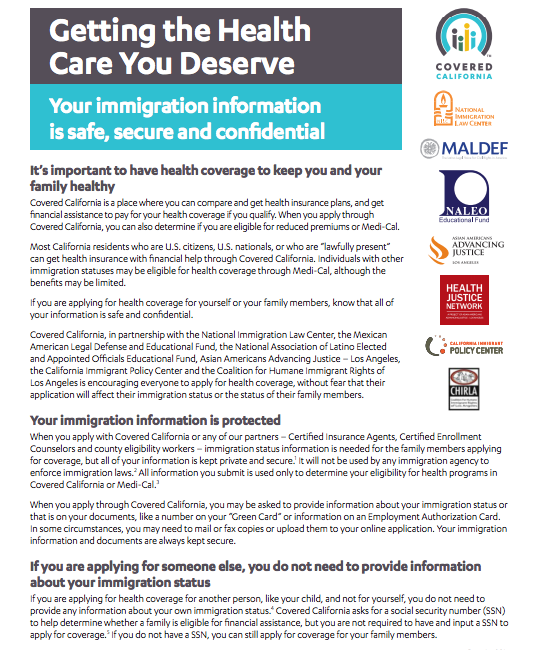 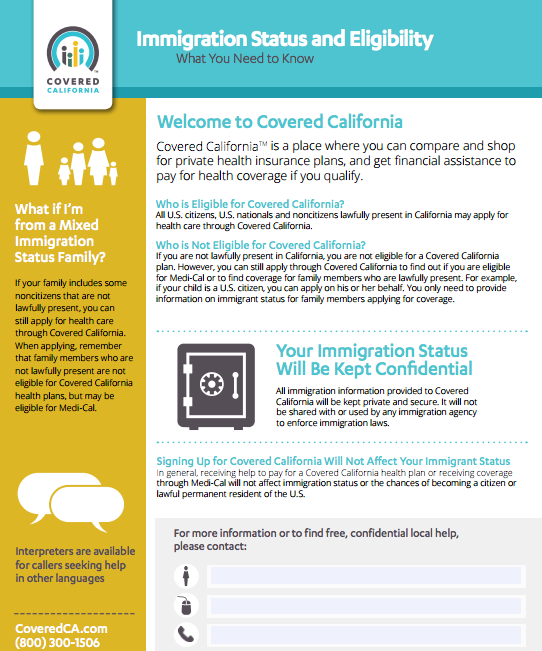 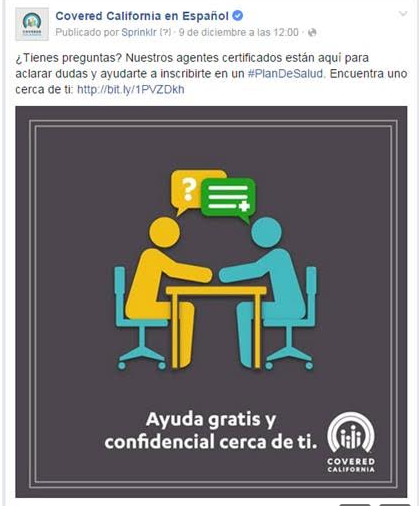 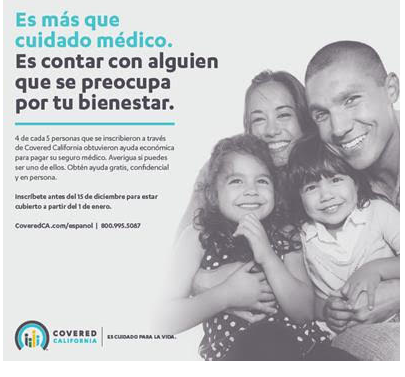 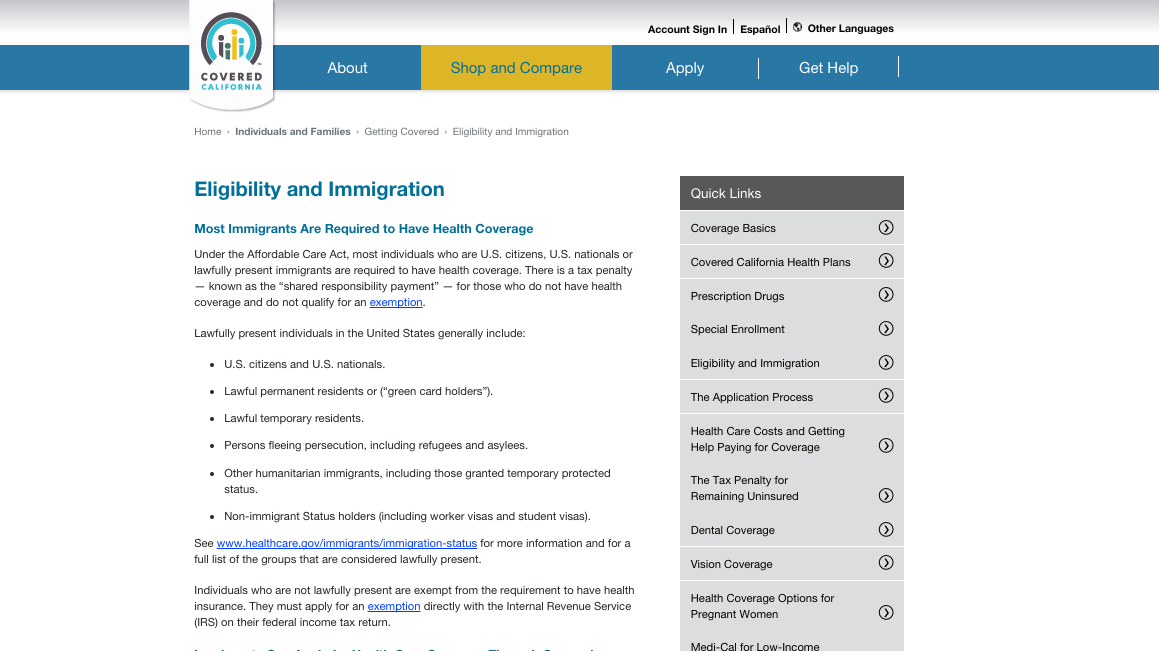 Strategic Communications for Immigrant Health
Building an inclusive narrative on immigrant health
  Effective messaging that resonates with mixed-status families 
  Value-Based Messaging: We are all healthier when everyone is covered, CA is stronger when everyone has access to healthcare 
  Highlighting our vision of the ACA! – With Covered CA we can get help families stay healthy and set a powerful model for the nation
Words Matter
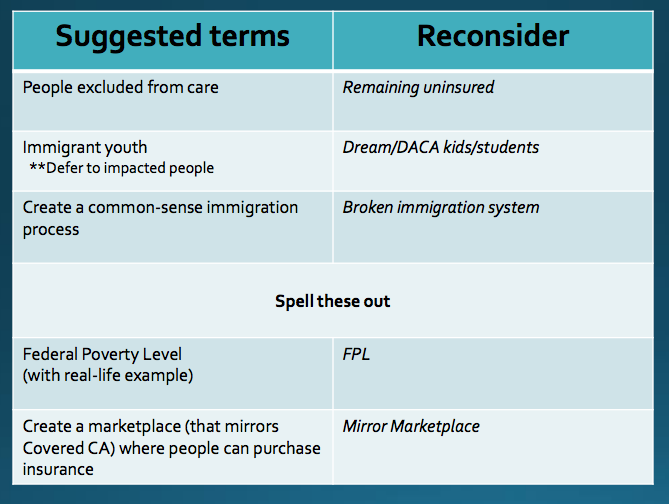 Questions?
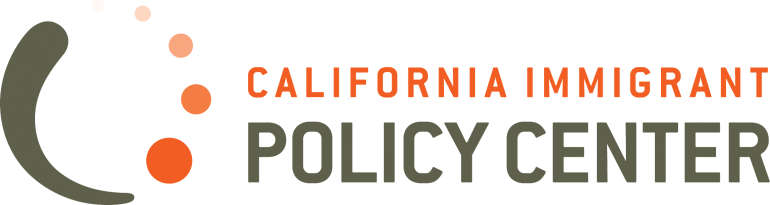 Betzabel Estudillo 
California Immigrant Policy Center
Los Angeles I Oakland I Sacramento
bestudillo@caimmigrant.org
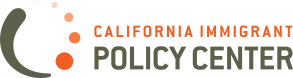